Restaurants
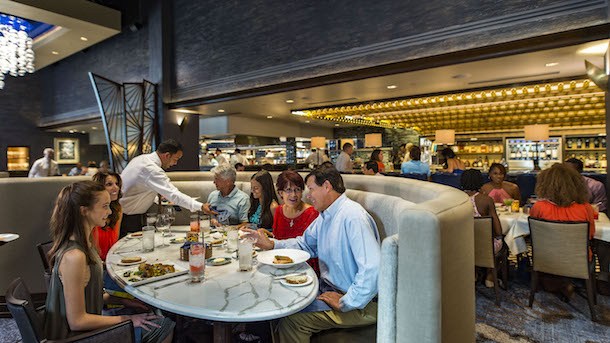 店員さん
We (      ) give the sever a tip.
Restaurants
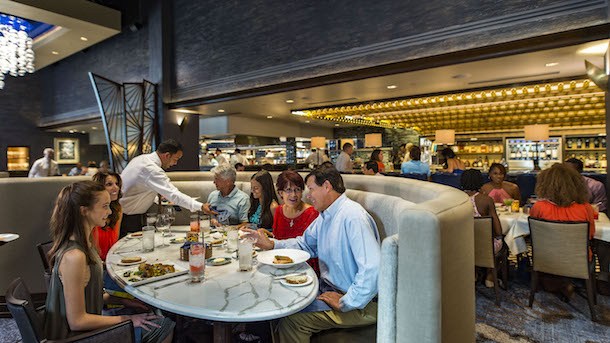 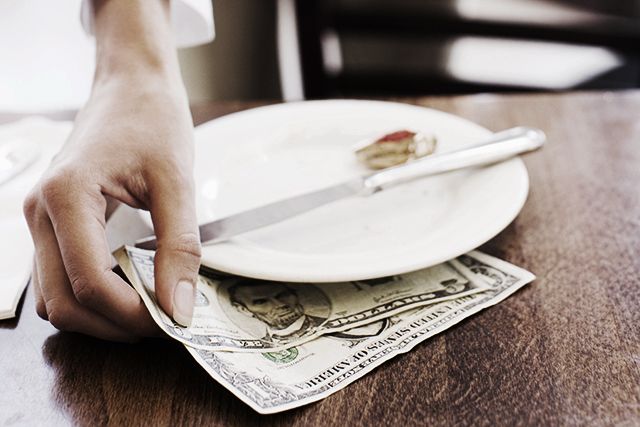 店員さん
We ( must ) give the server a tip.
At Home
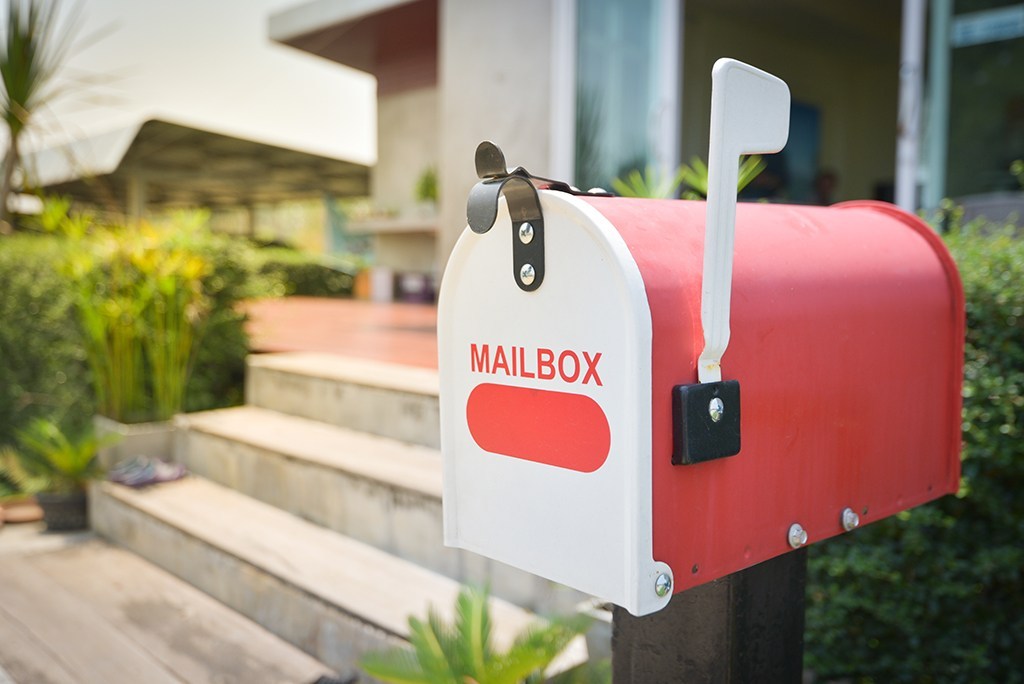 We (      )(   )(    )to send letters from the post office.
At Home
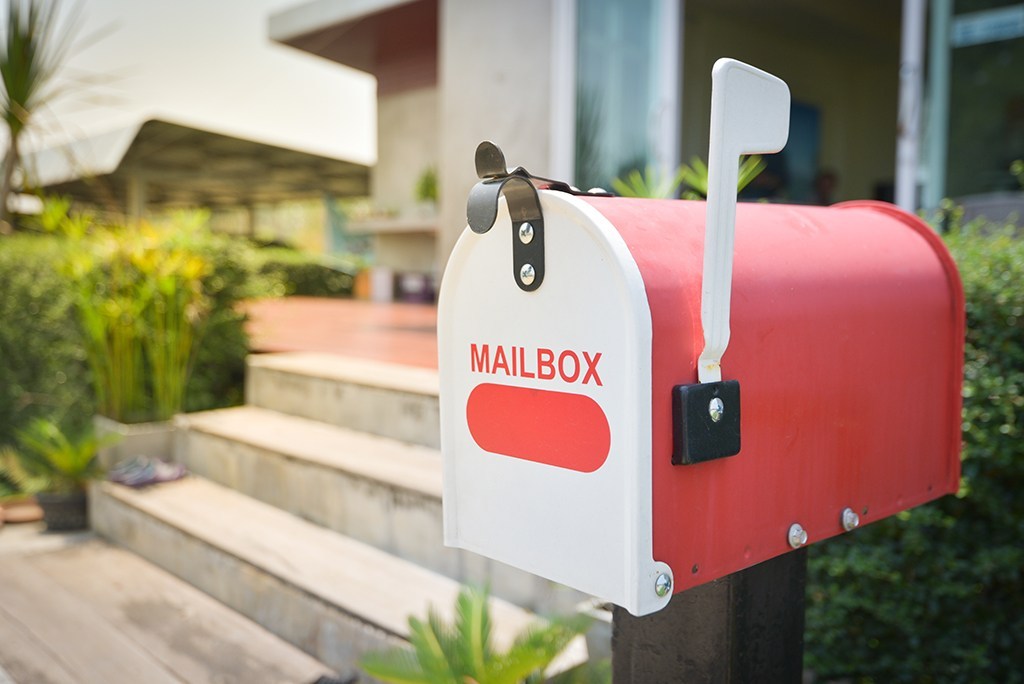 We (don’t)(have)(to) to send letters from the post office.
Transportation
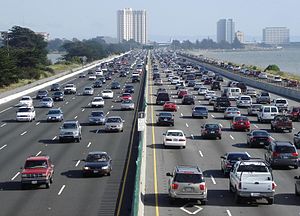 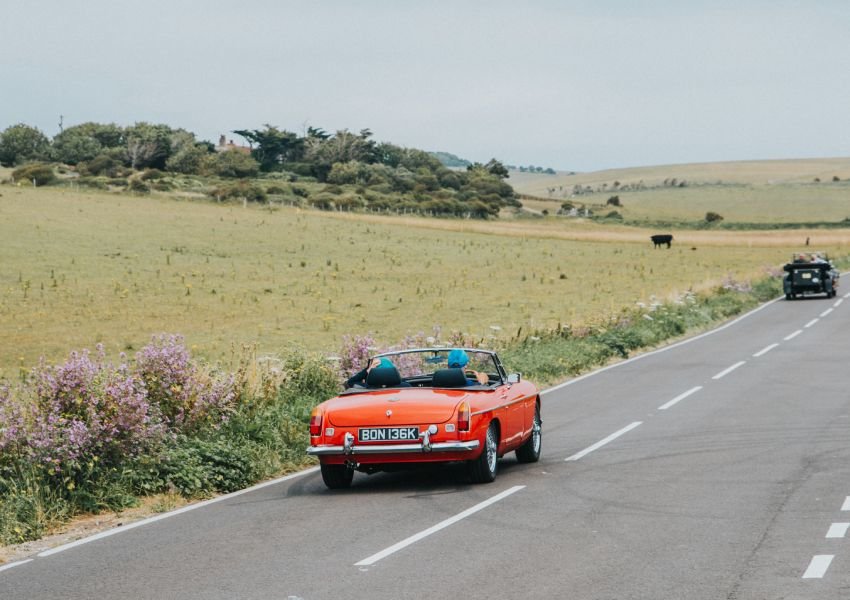 We (      )(    ) drive on the left side.
Transportation
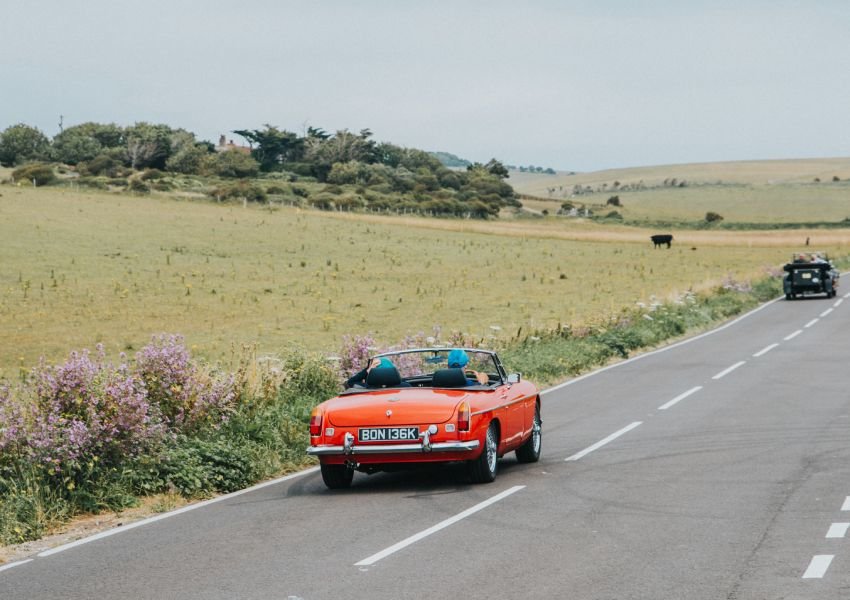 We (must)(not) drive on the left side.
At School
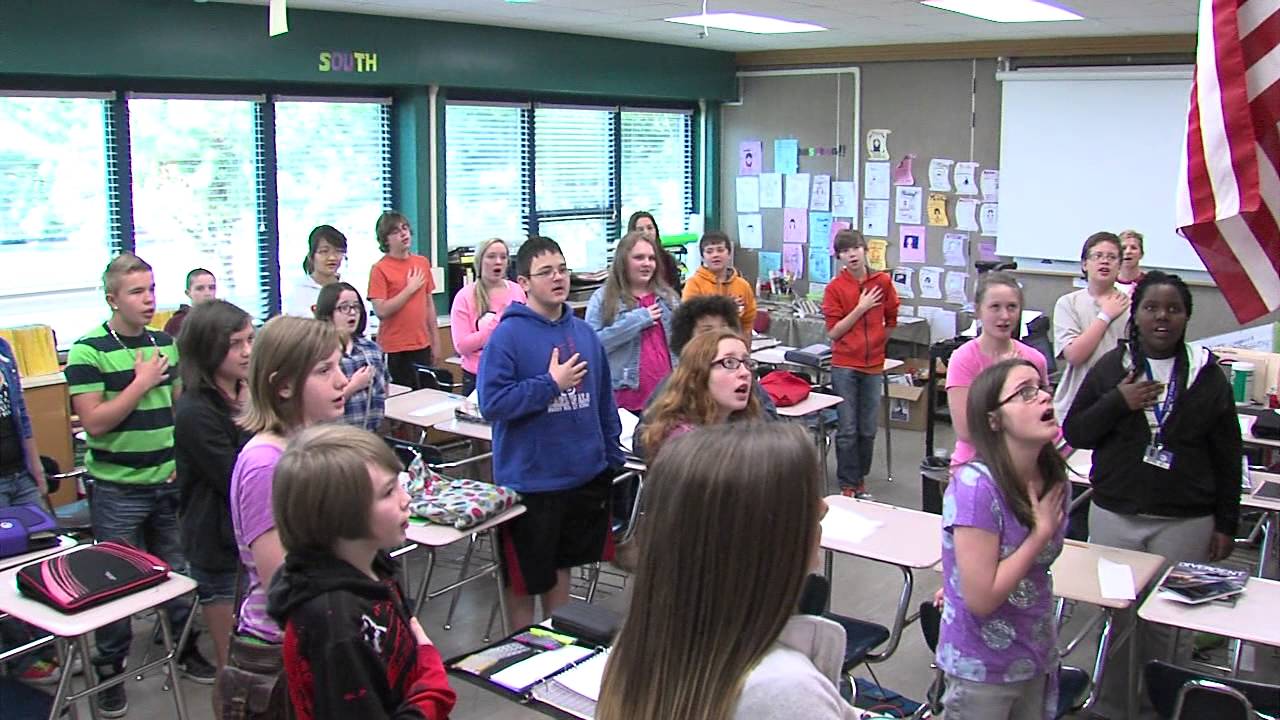 忠誠の誓い
Students(      )(    ) say the pledge of allegiance.
At School
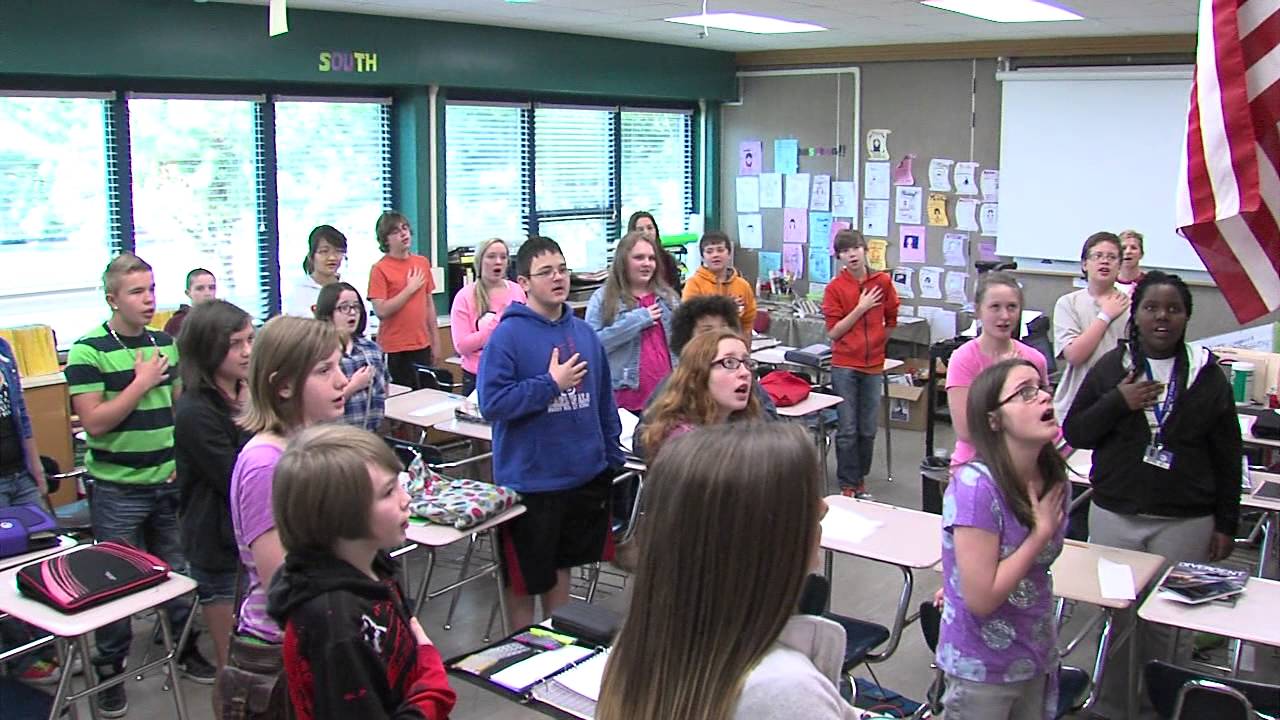 忠誠の誓い
Students(have)(to) say the pledge of allegiance.
In an Emergency
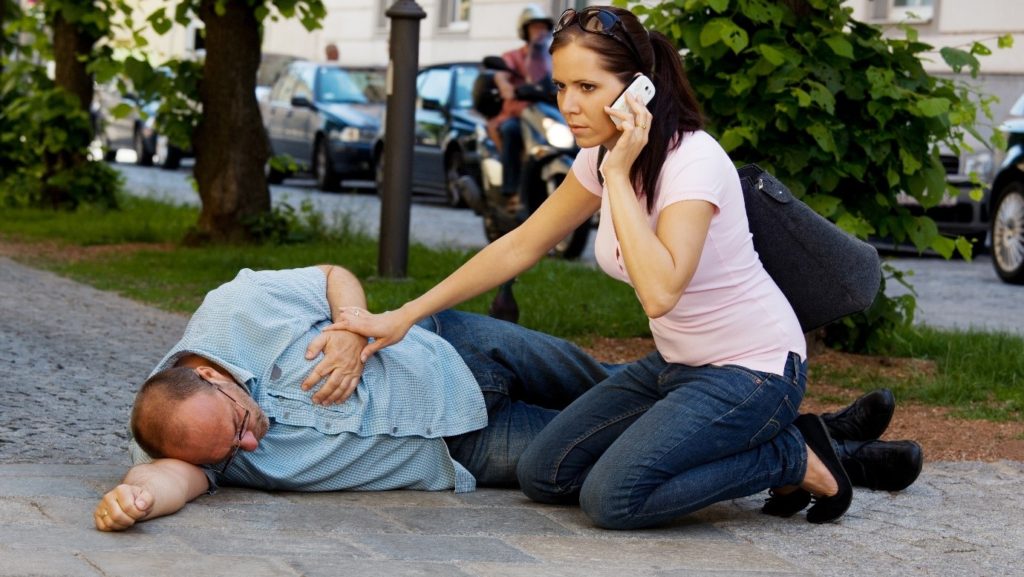 緊急時
You (      ) call 911 in an emergency.
In an Emergency
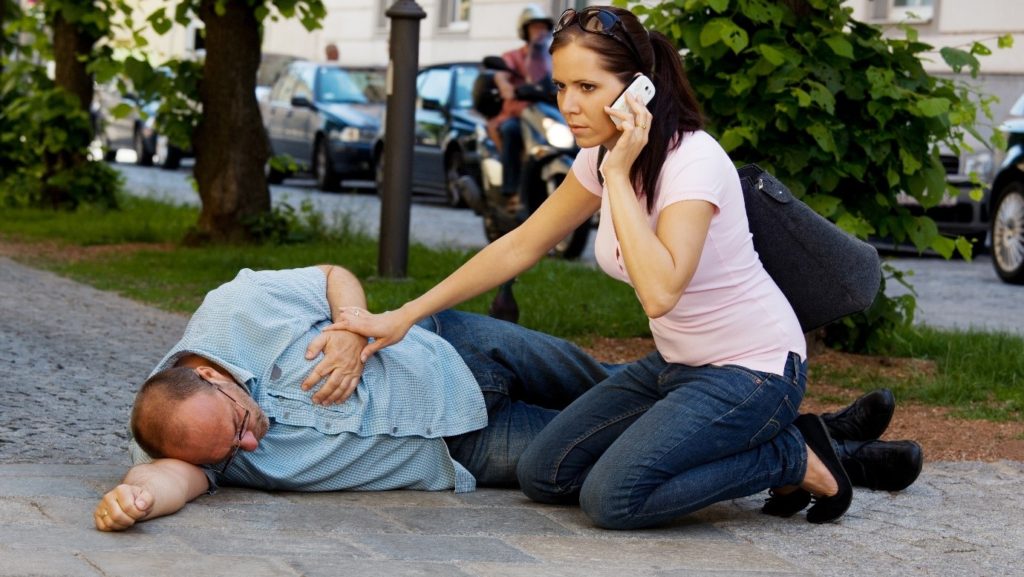 緊急時
You (must) call 911 in an emergency.
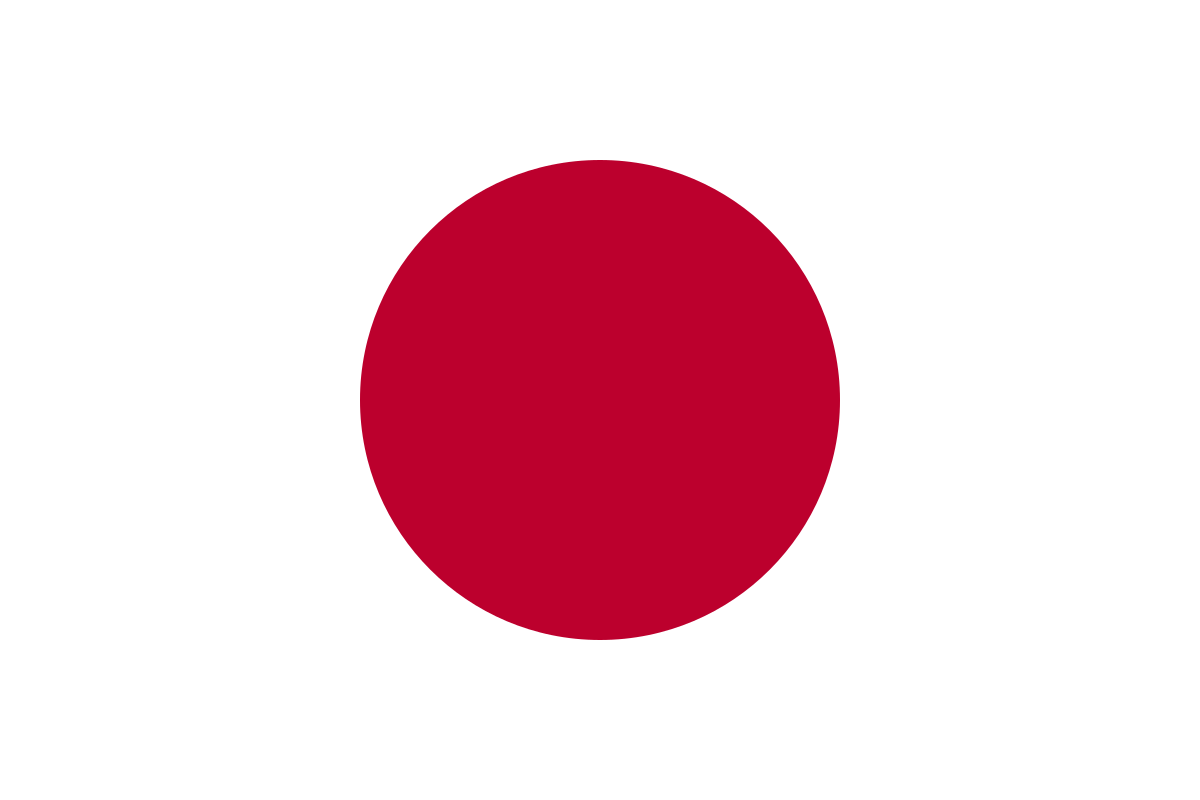 How about in Japan?What is a special rule in Japan?